教師多元升等制度說明會
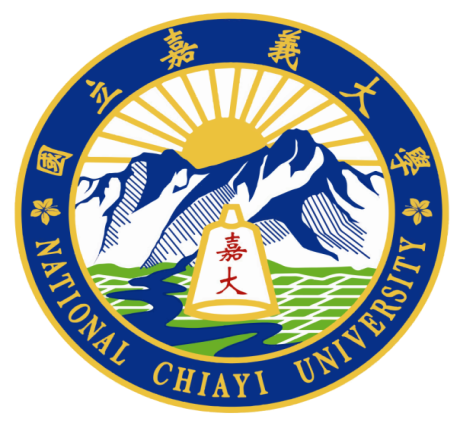 報告內容
ㄧ、計畫緣起
二、計畫目標
三、計畫推動的組織架構
四、推動時程
五、預期效益
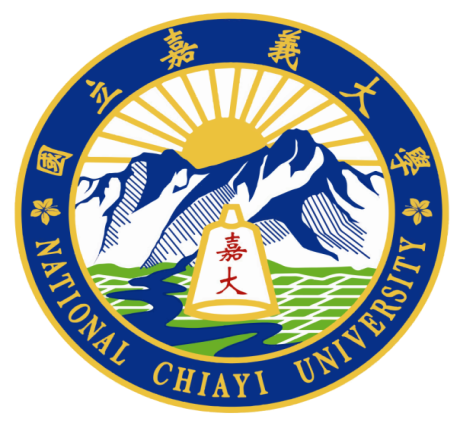 2
ㄧ、計畫緣起
教育部於102年7月16日頒訂「教育部補助大專校院推動教師多元升等試辦學校計畫審查要點」，本校為培育術德兼備、全人發展、卓越創新，具在地意識與全球視野之優秀人才並兼顧本校教師職涯發展，因此，於103學年度向教育部申請為多元升等試辦學校，並獲核定為試辦學校及經費補助，期望藉由多元升等制度推動，並得以落實本校「具卓越教學並整合特色研究與產業實踐之綜合大學」定位。
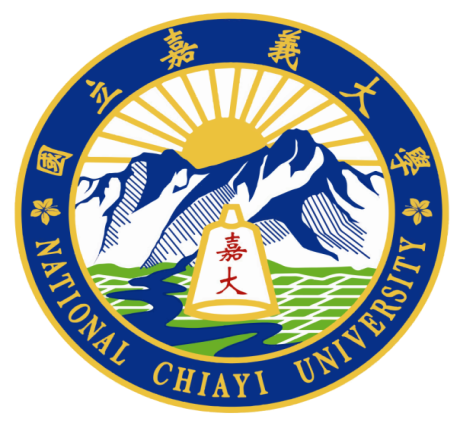 3
二、計畫目標
（一）多元適性的教師職涯發展
（二）強化教學效能，永續教學品保機制
（三）落實學校整體發展定位
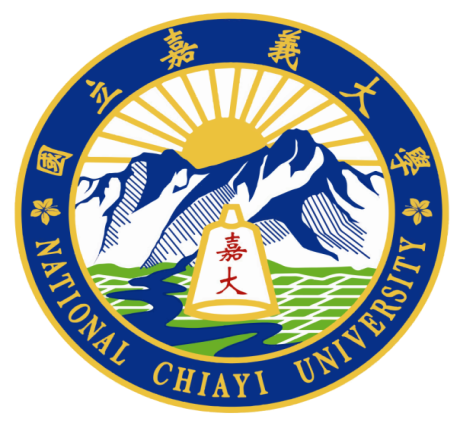 4
三、計畫推動的組織架構
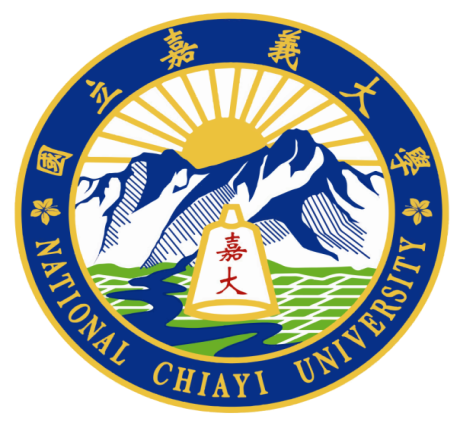 5
6
四、推動時程
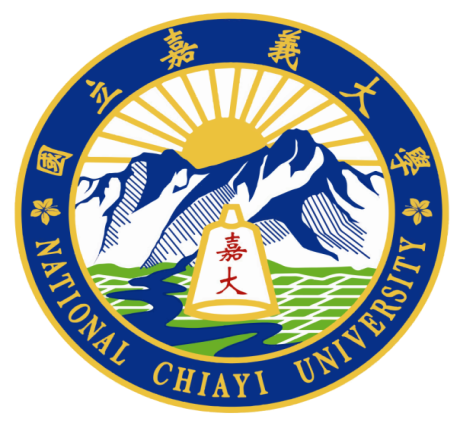 7
教學實務升等制度實施期程
預計104年中旬完成教師教學實務升等制度相關法規修正

於105學年度開始實施教學實務升等
(申請人於105年5月15日前向系(所)申請，升等生效日為105年8月1日)
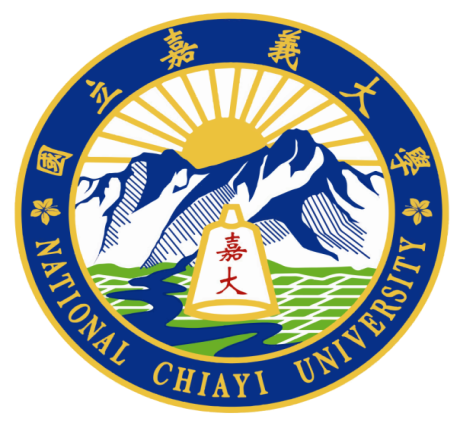 8
五、預期效益
一、教師專業發展方面
（一）多元適性的教師職涯發展。
（二）提升精進教師教學能力。
（三）建立本校完善的教師評鑑系統。
二、學生學習方面
以學生為中心，重視學生學習成效及畢業後之職場競爭力，同時為善盡大學引領產業發展之社會責任。
新制之升等制度激勵教師更多元且適性的專業發展，並輔以教師評鑑制度及每學期的教學意見調查制度，以即時檢視教學品質。除此之外，本校也架構產學合作媒合平台，提供教師讓理論研究與產學實踐產生成果，藉以提升學校整體競爭力及發展自我特色。
三、學校整體發展定位方面
9
報告結束
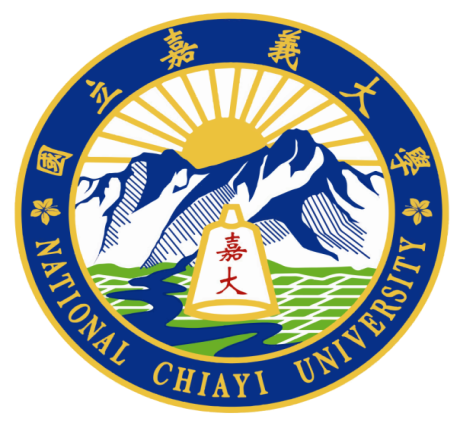 10